K2: Reading Quickly from Storage Across Many Datacenters
Khiem Ngo, Haonan Lu, Wyatt Lloyd
Princeton University
1
Web Services Span Across Datacenters
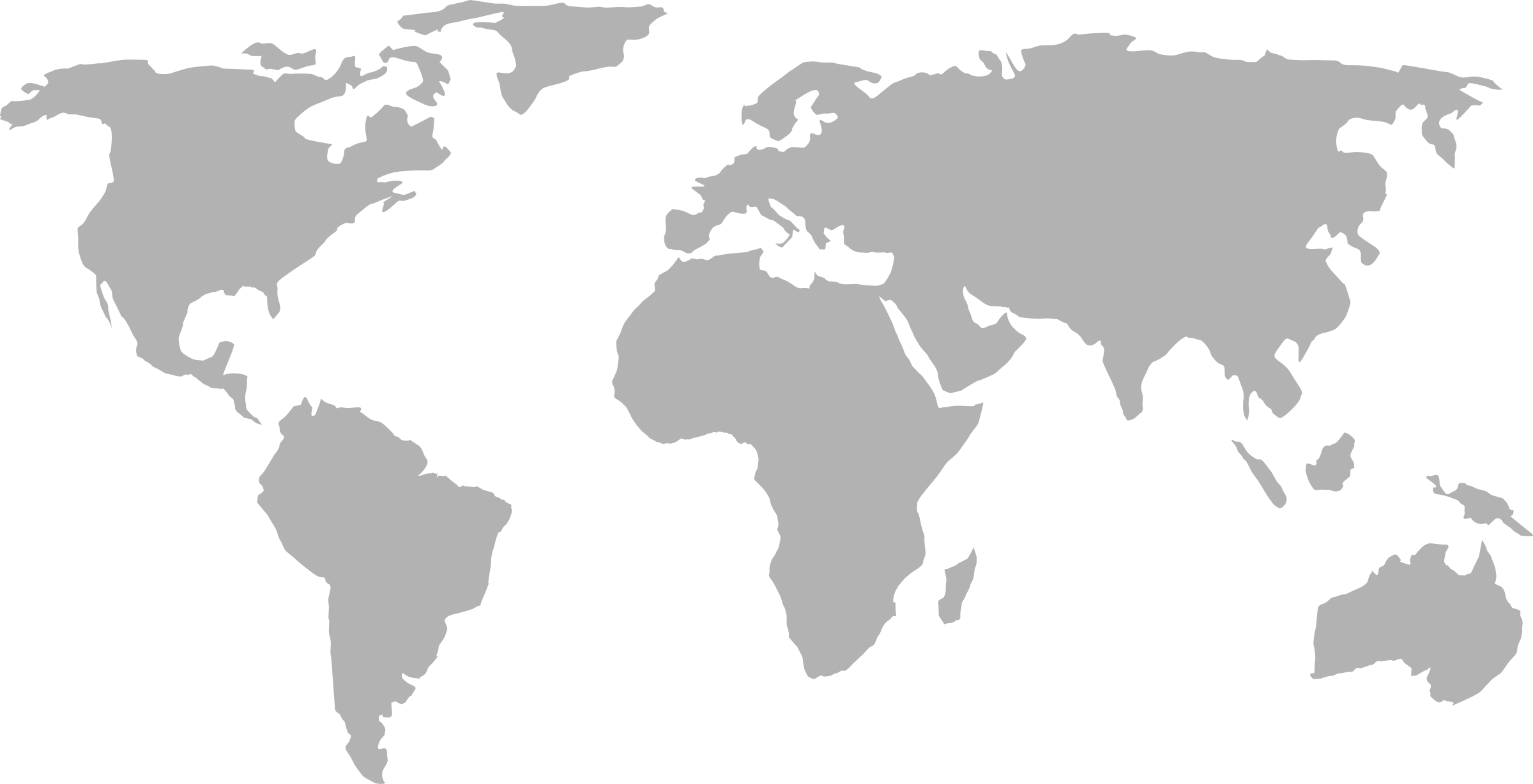 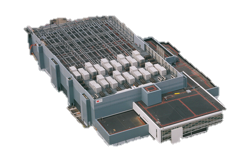 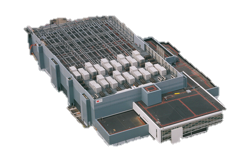 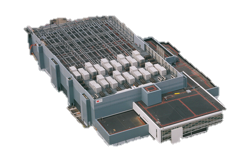 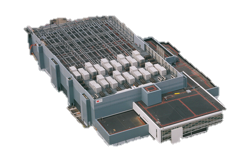 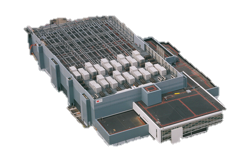 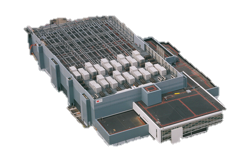 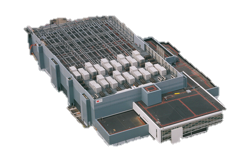 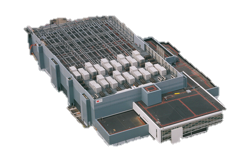 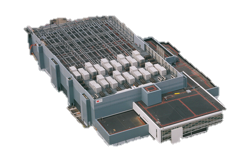 Large-scale services deploy across many datacenters
2
Web Services Span Across Datacenters
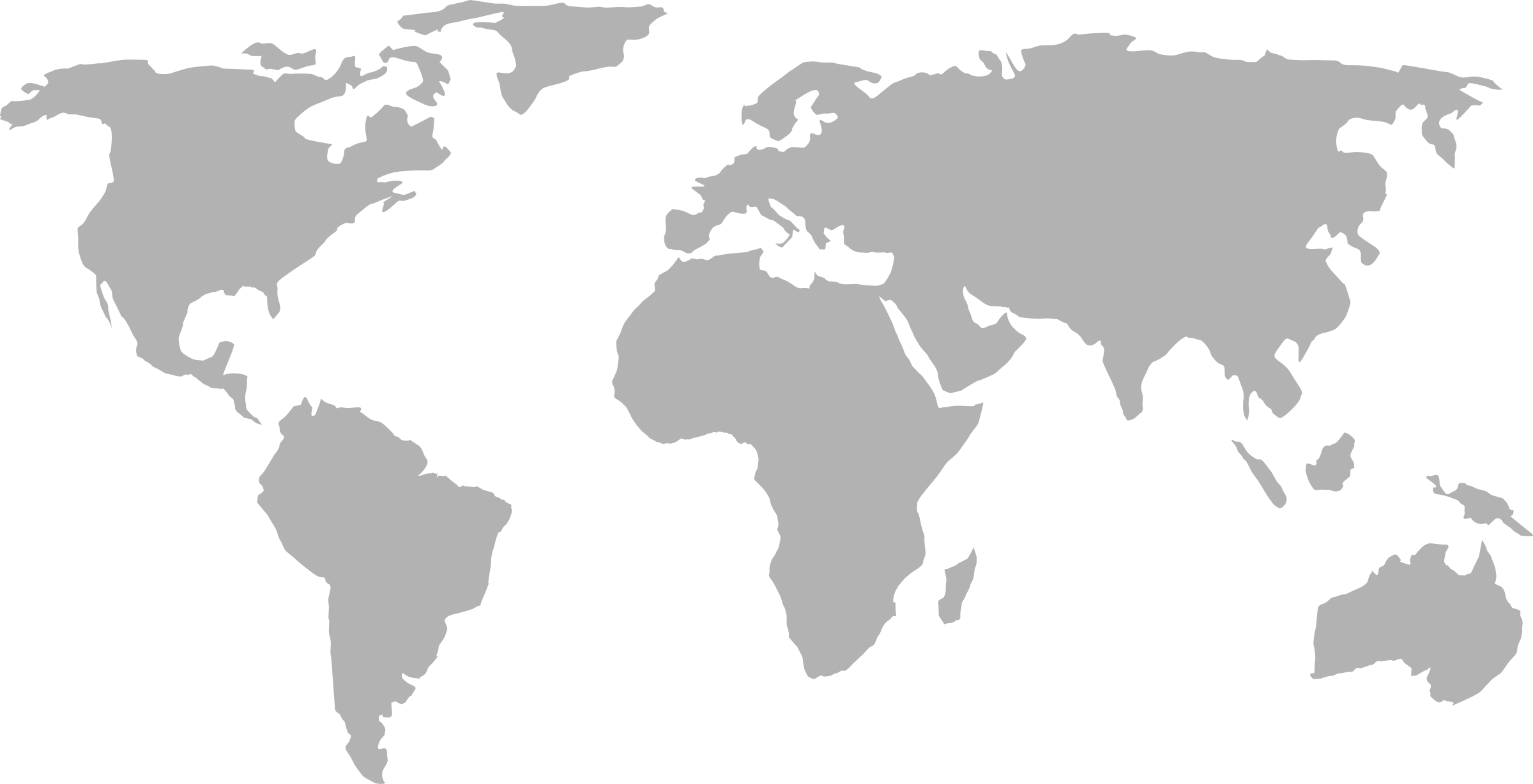 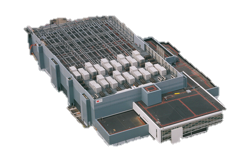 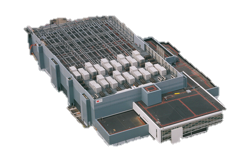 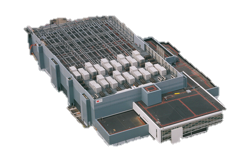 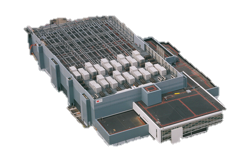 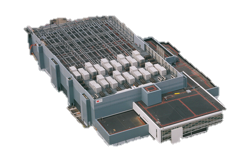 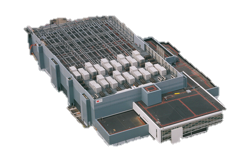 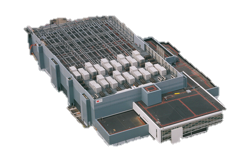 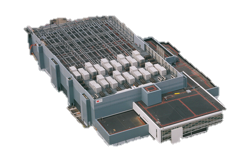 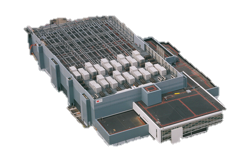 Medium-scale services often deploy across a few datacenters
(optionally) deploy across many datacenters
3
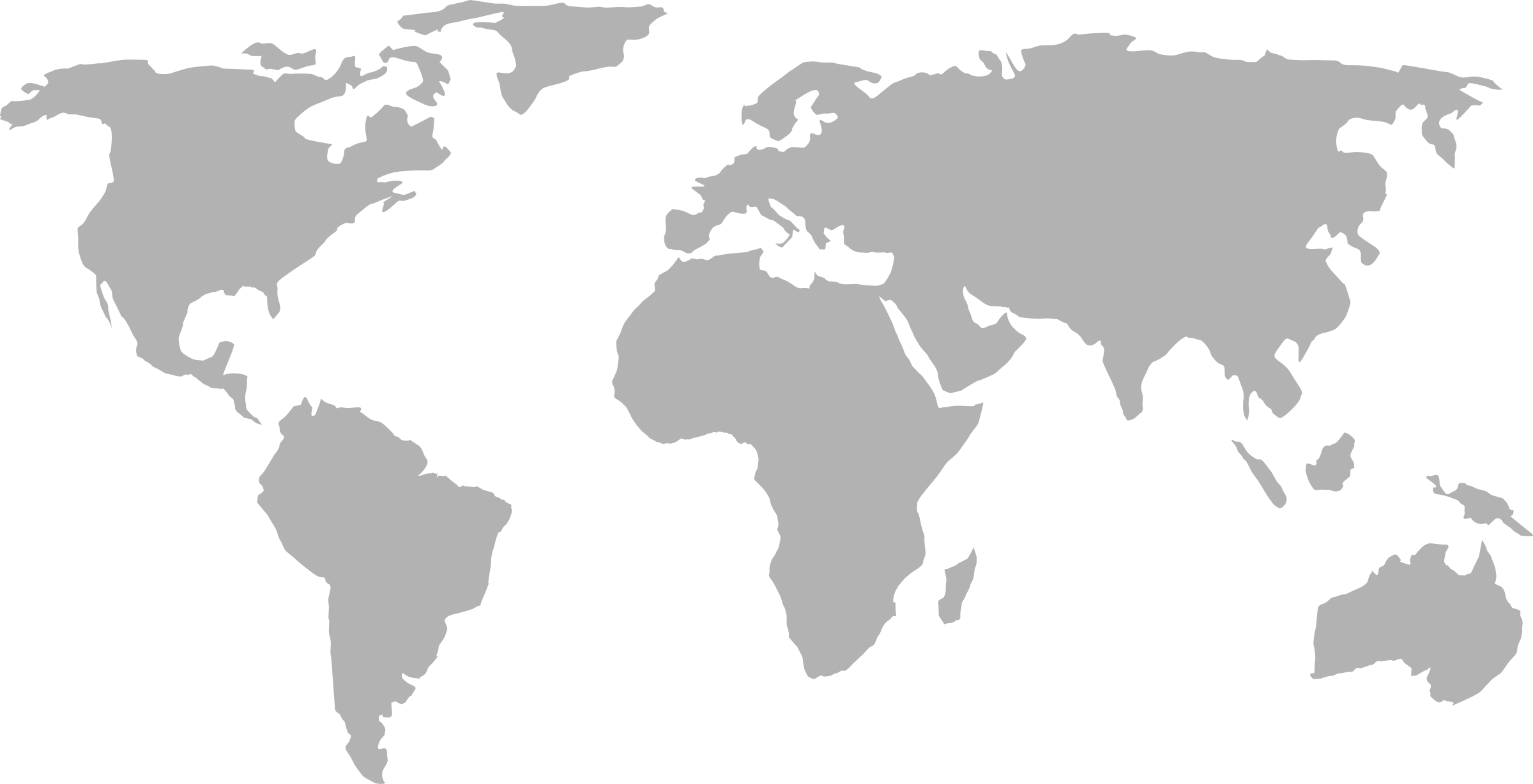 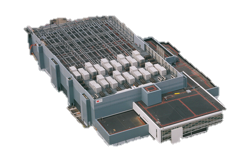 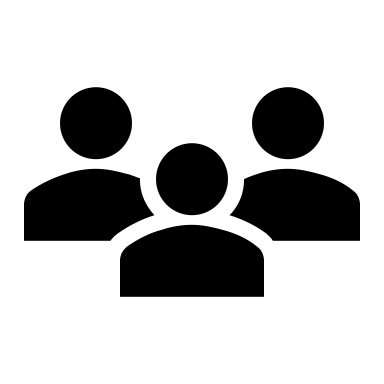 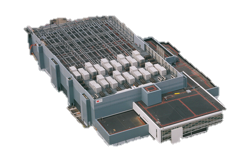 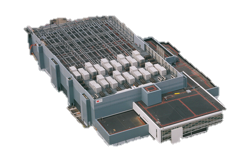 Deploying across many datacenterspotentially reduces end-user latency
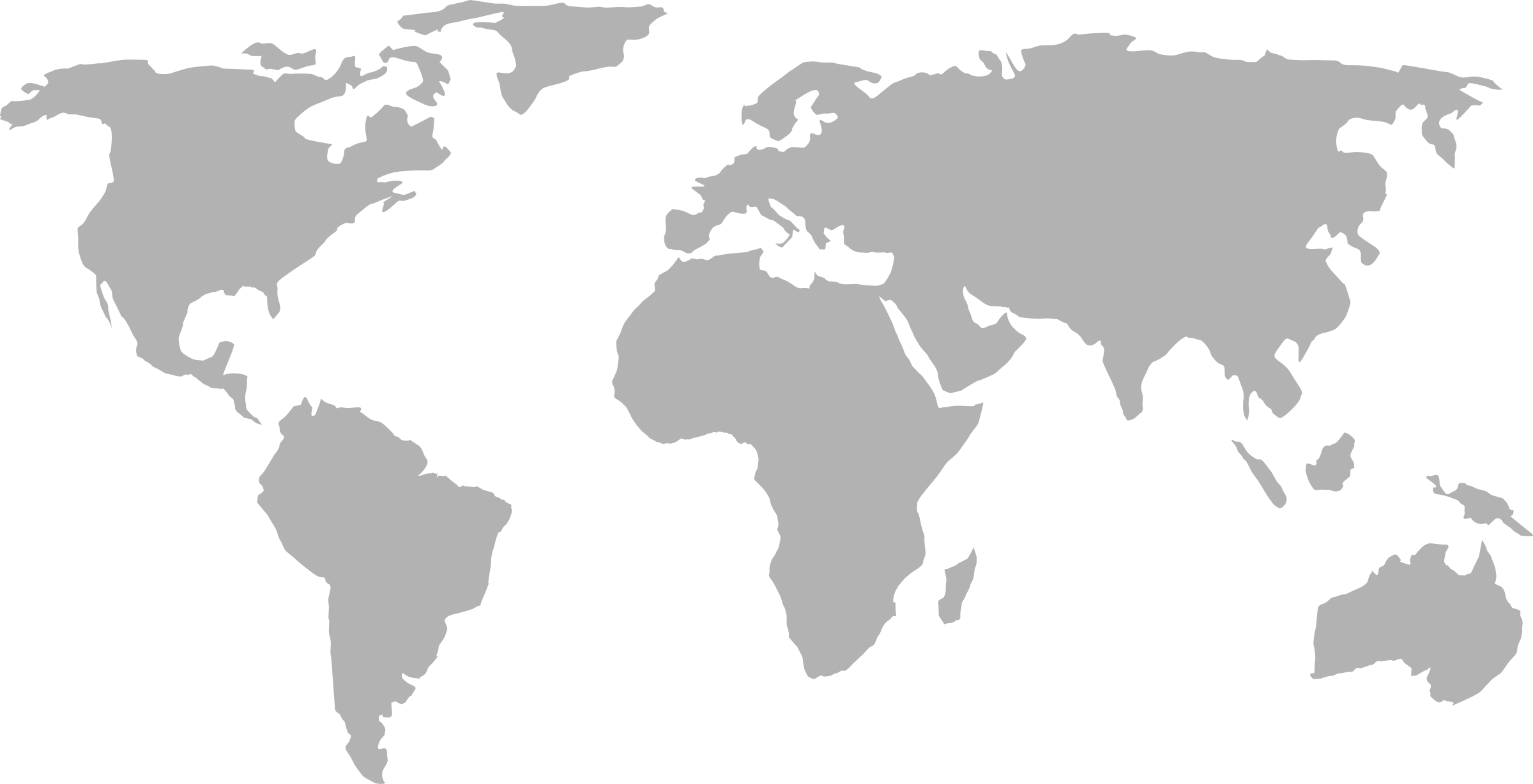 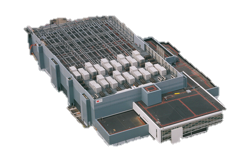 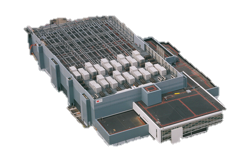 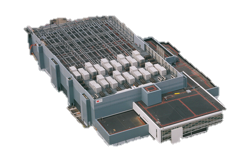 A Few
vs.
Many
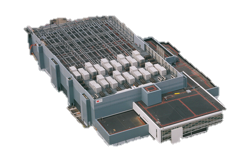 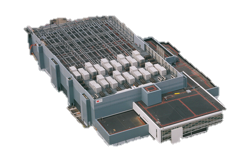 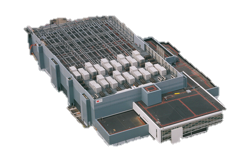 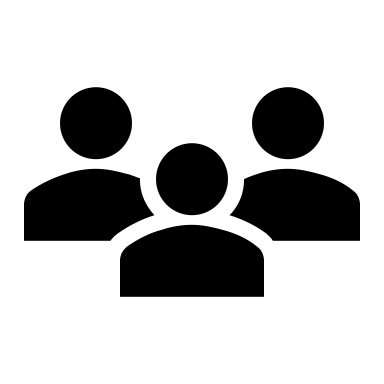 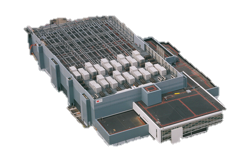 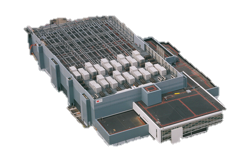 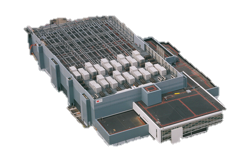 4
Deploying Across Many Datacenters Discourages Full Replication
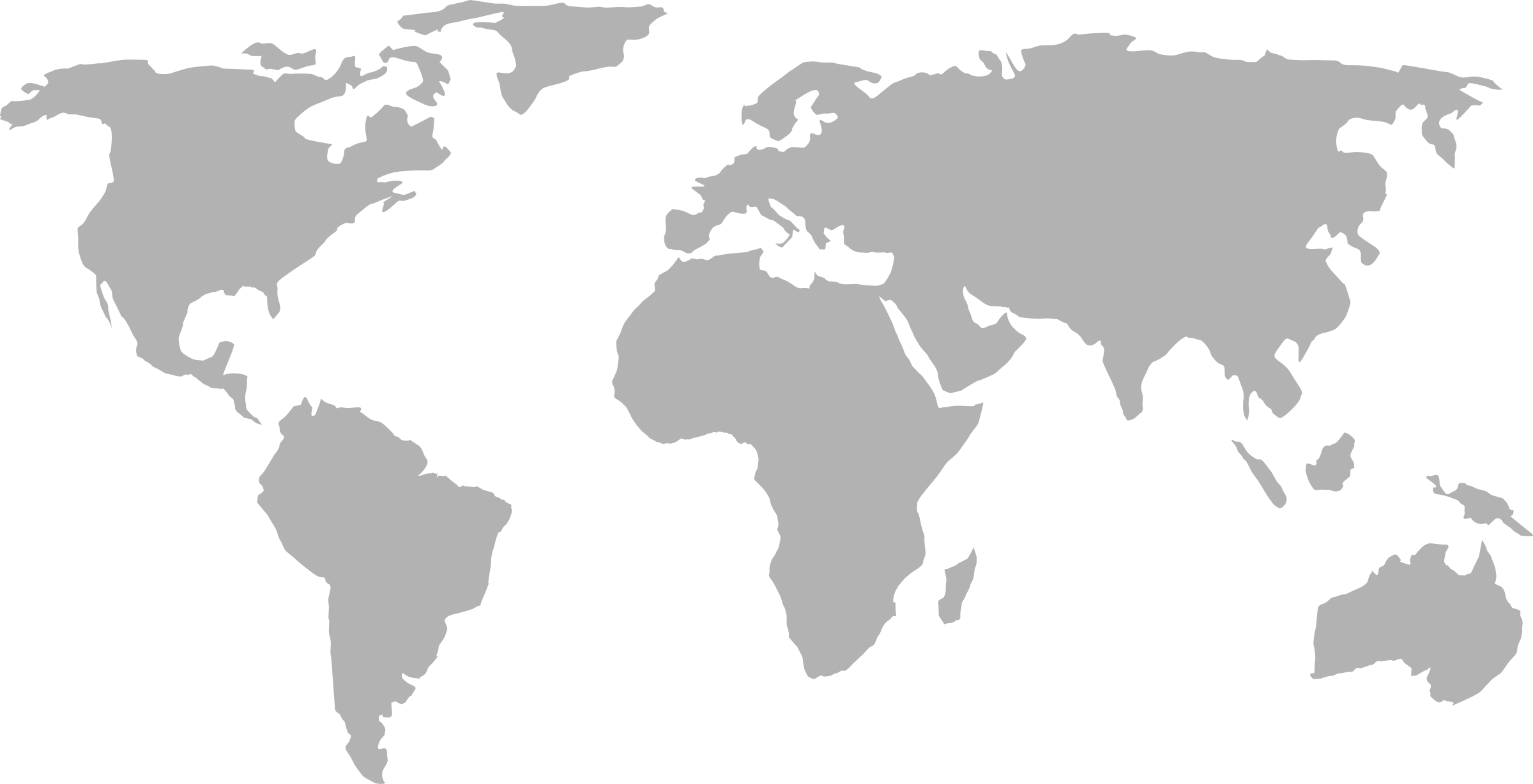 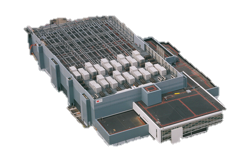 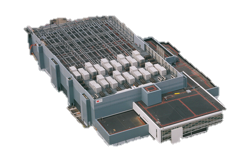 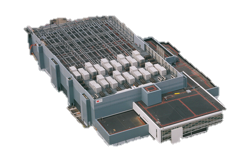 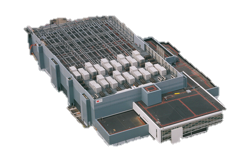 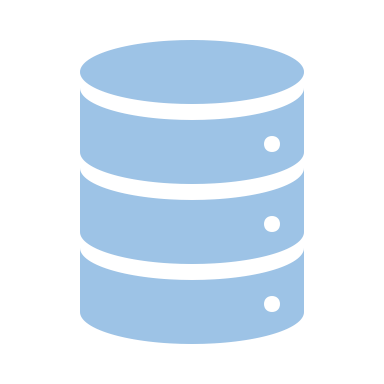 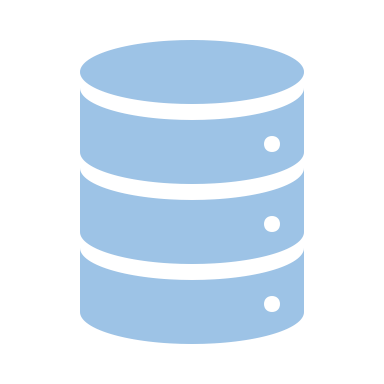 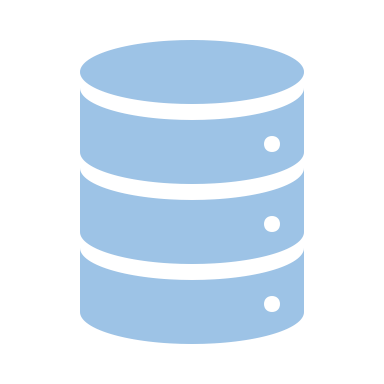 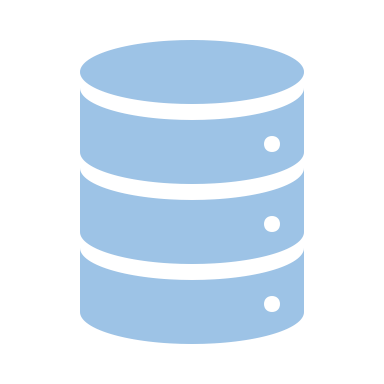 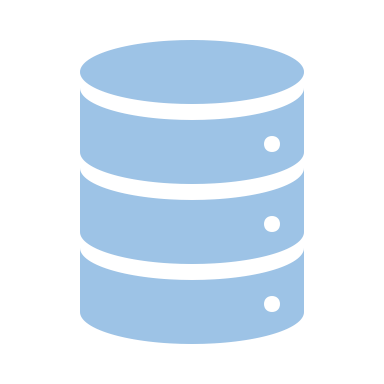 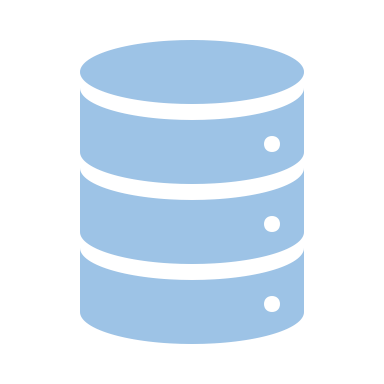 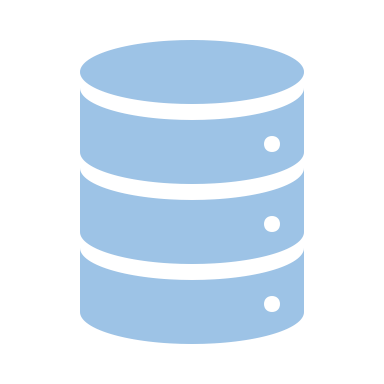 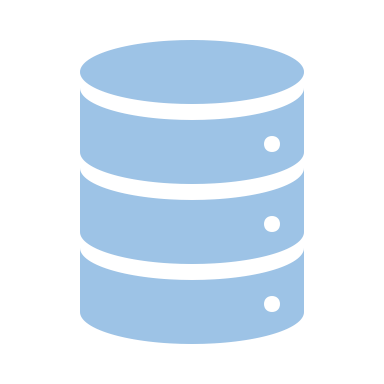 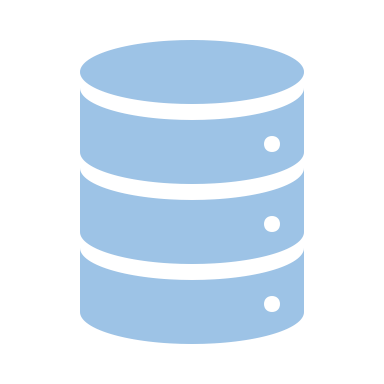 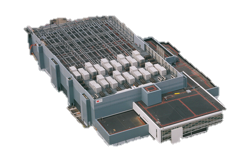 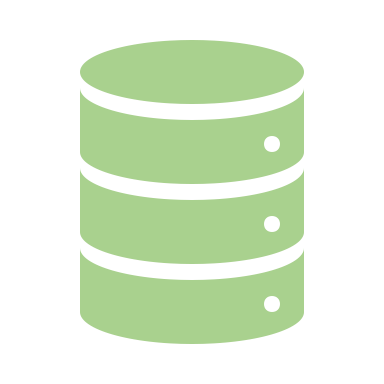 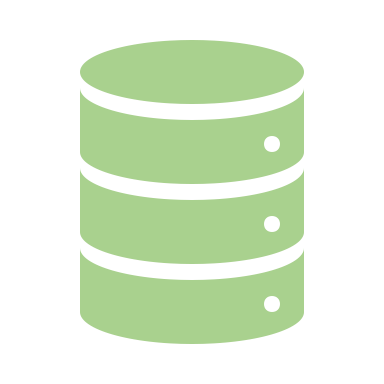 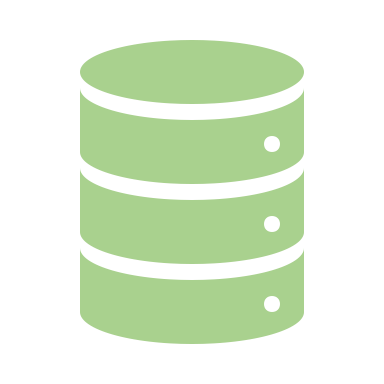 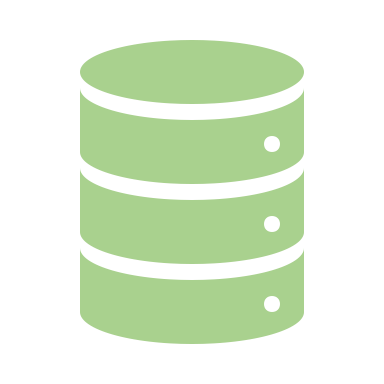 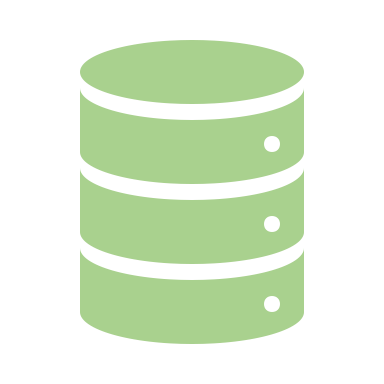 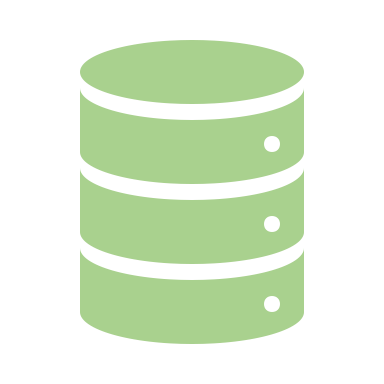 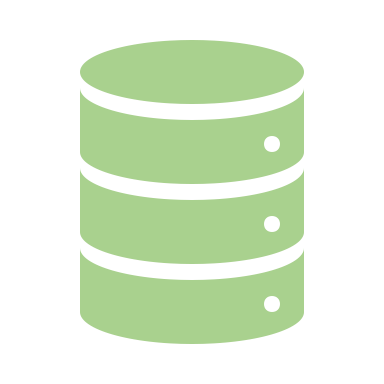 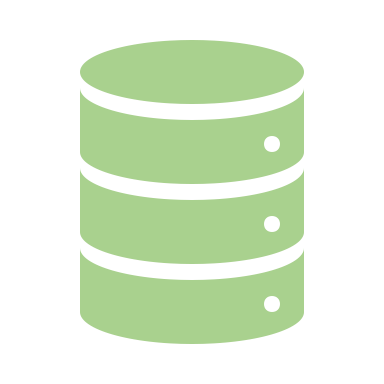 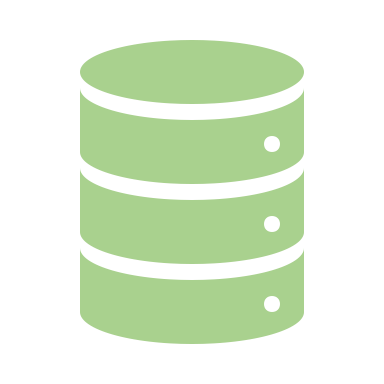 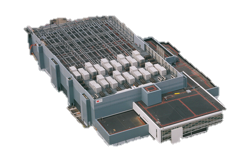 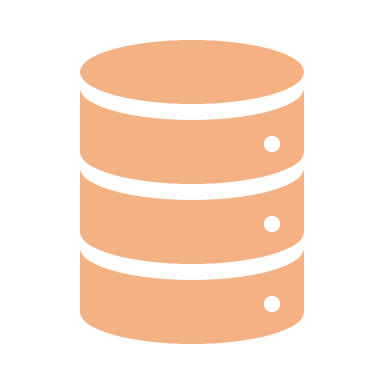 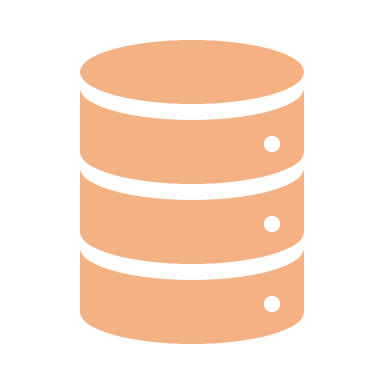 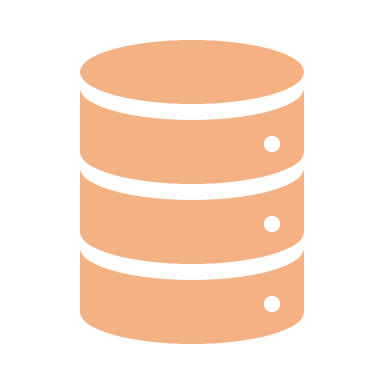 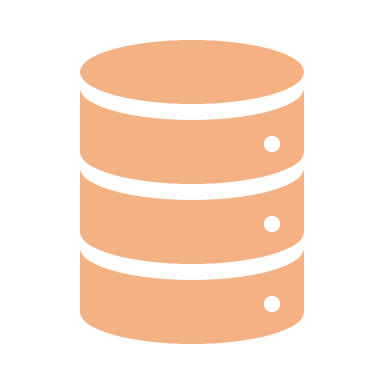 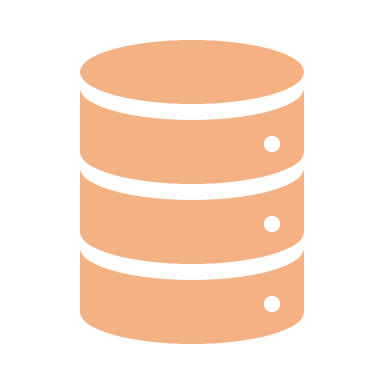 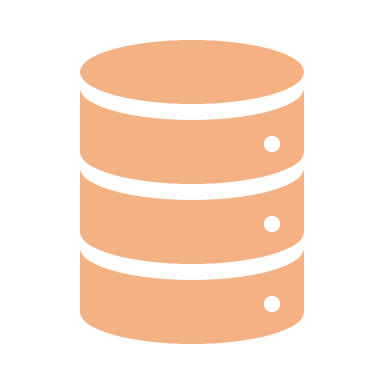 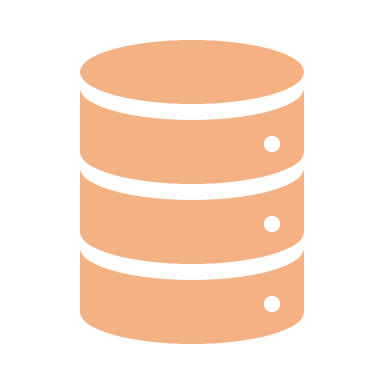 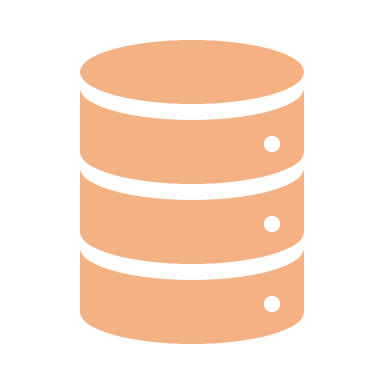 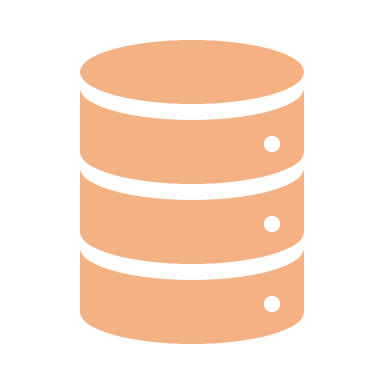 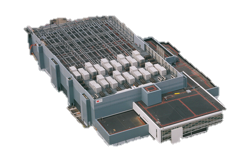 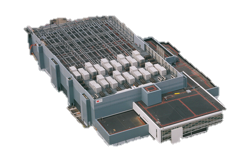 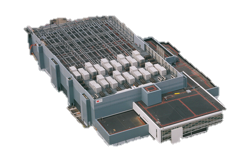 5
Deploying Across Many DatacentersNecessitates Partial Replication
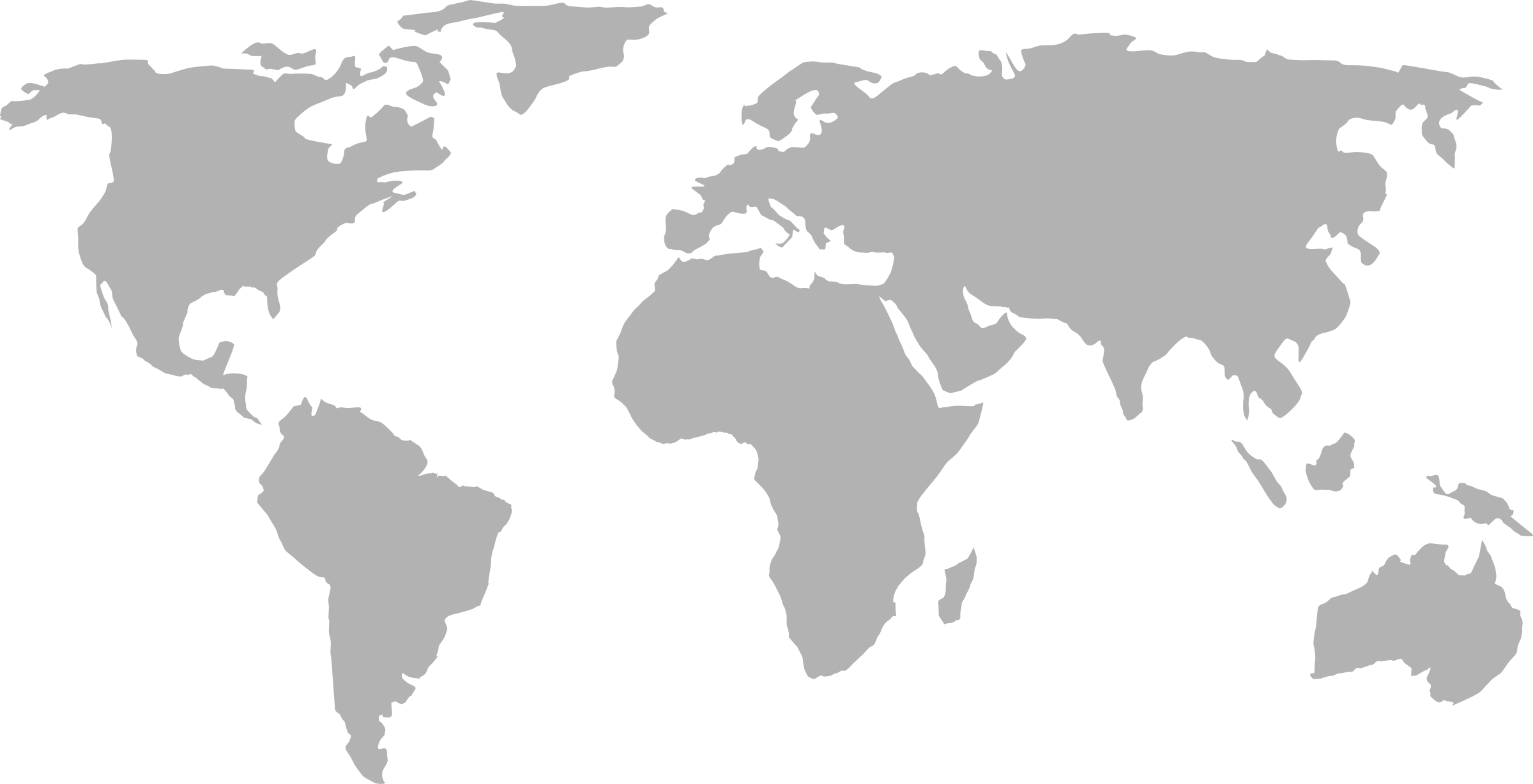 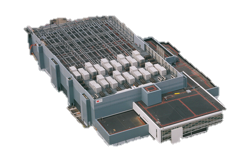 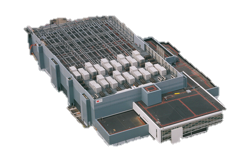 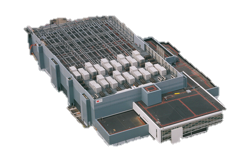 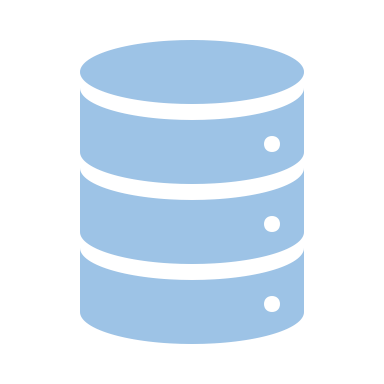 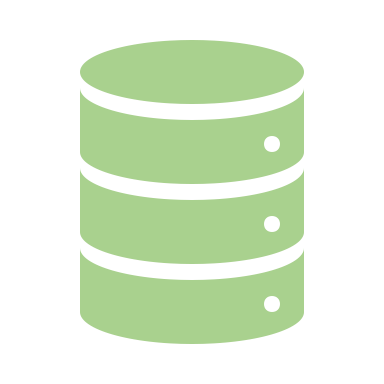 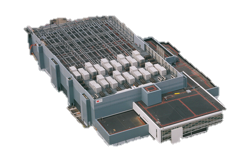 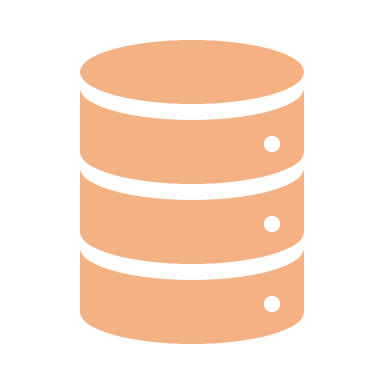 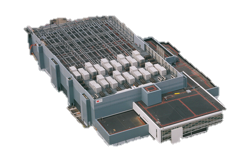 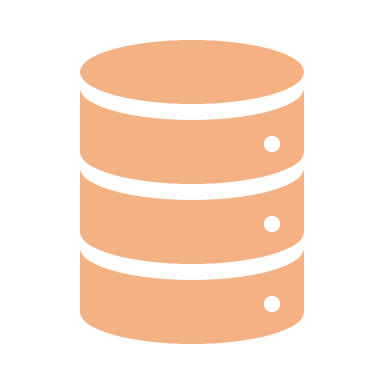 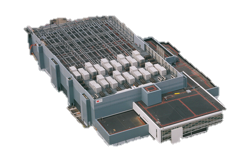 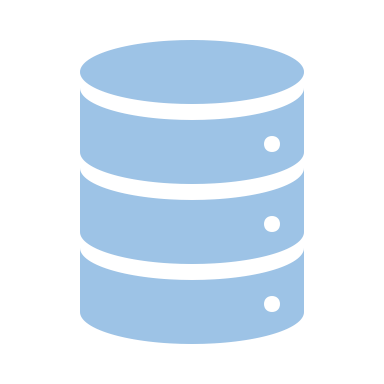 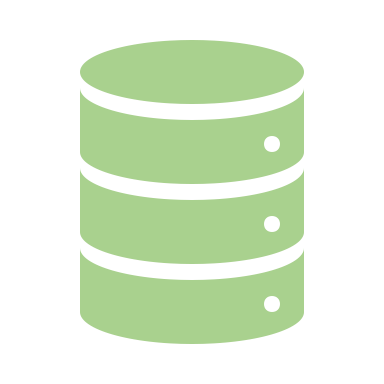 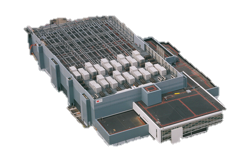 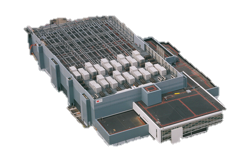 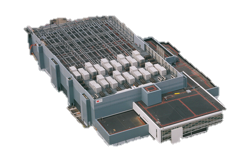 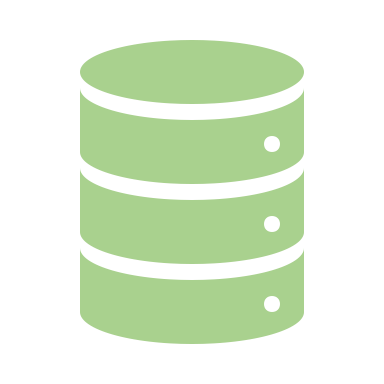 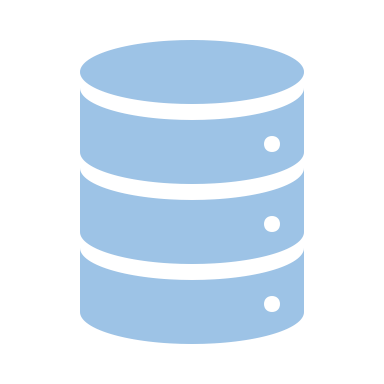 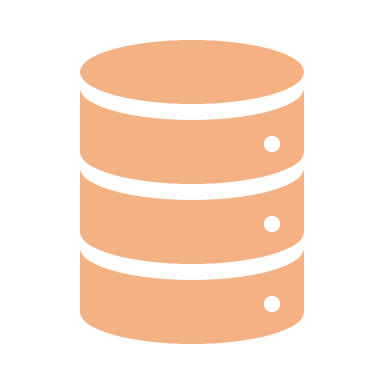 6
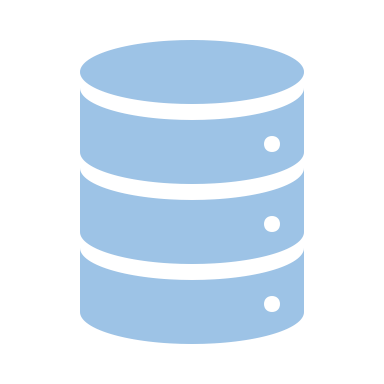 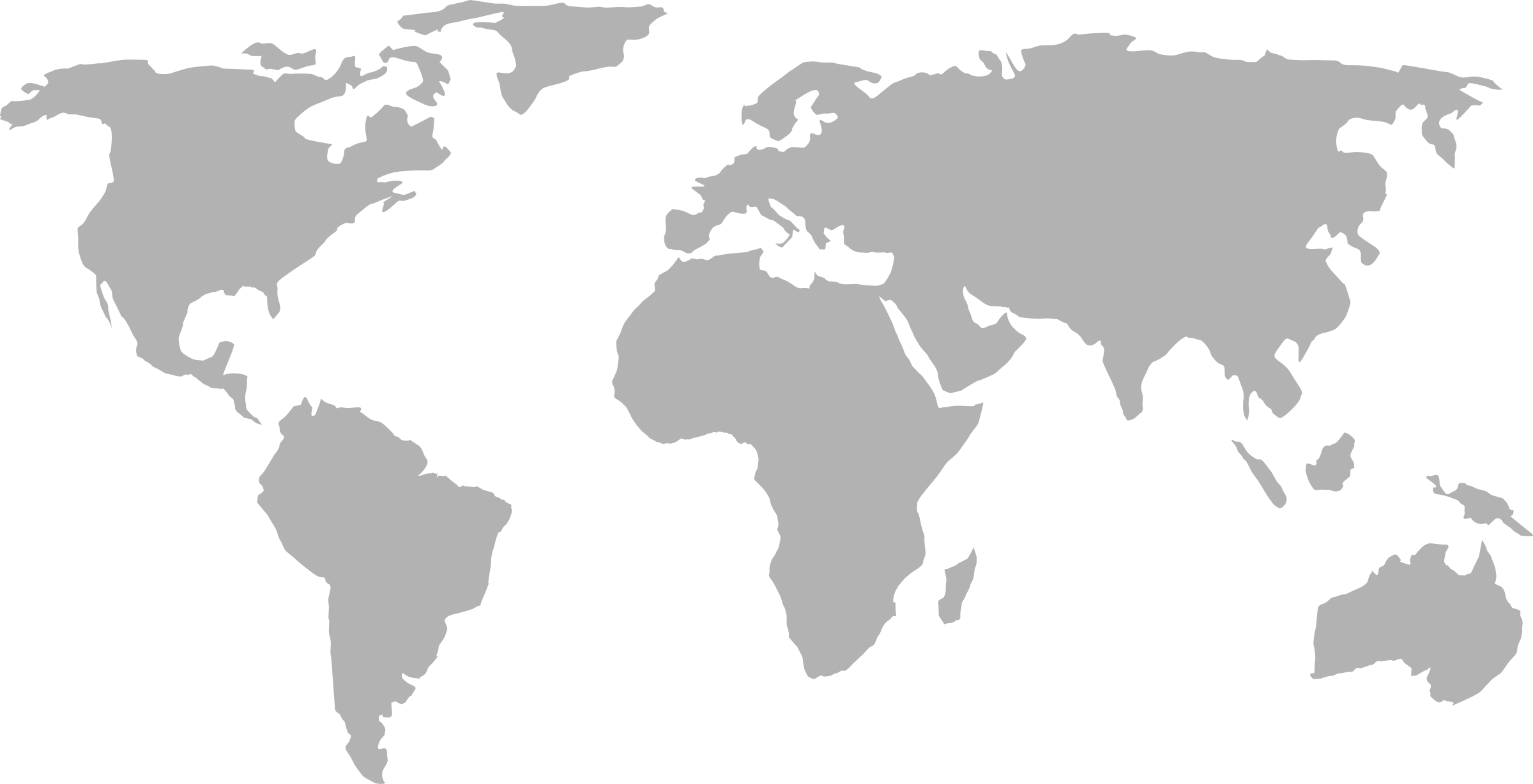 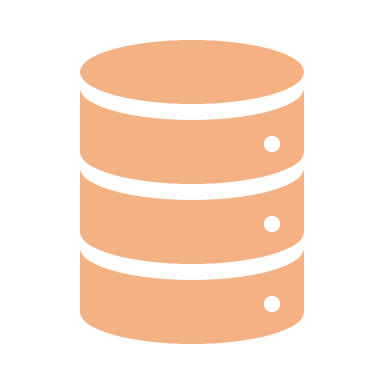 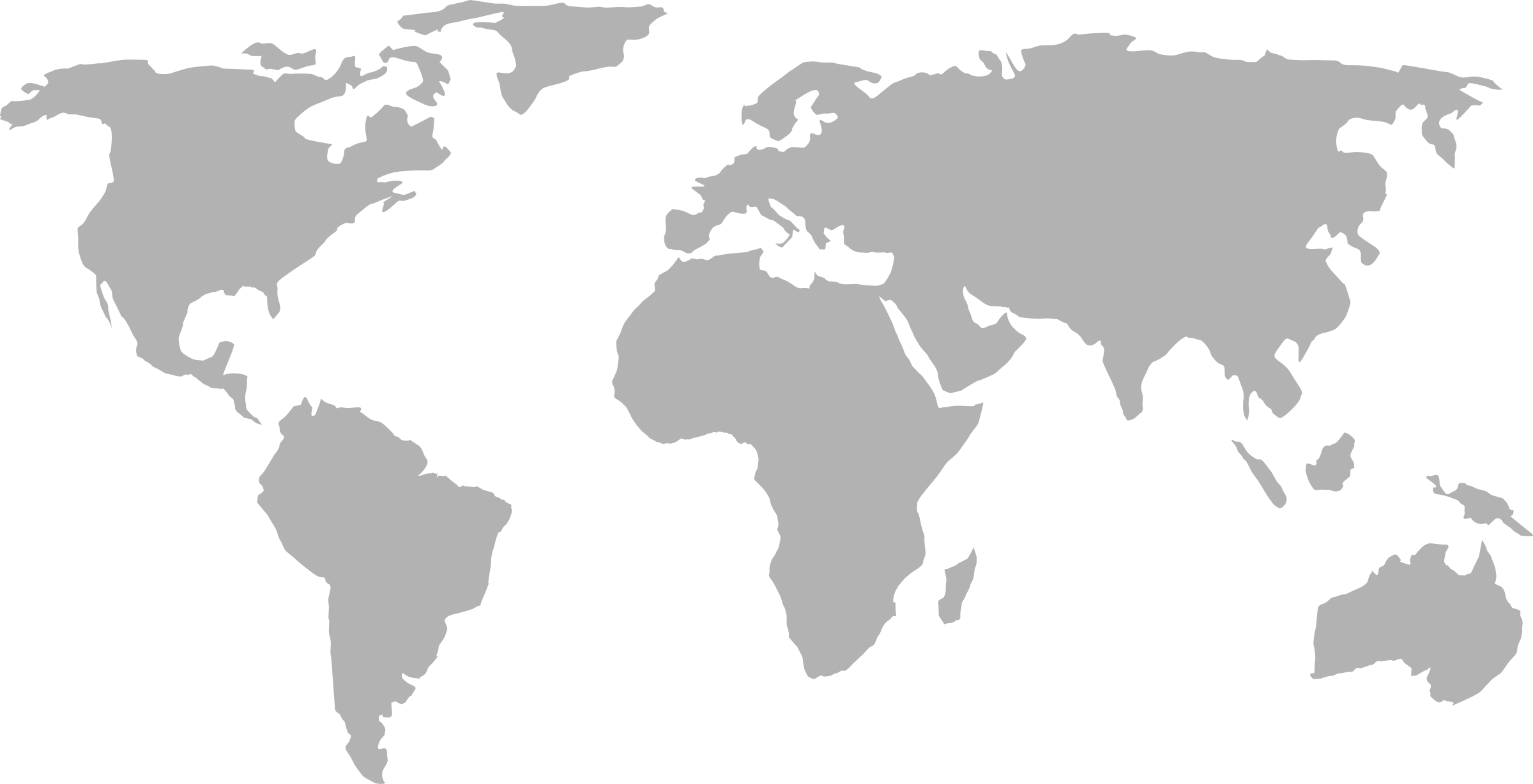 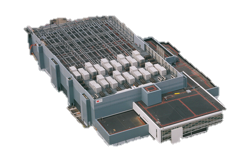 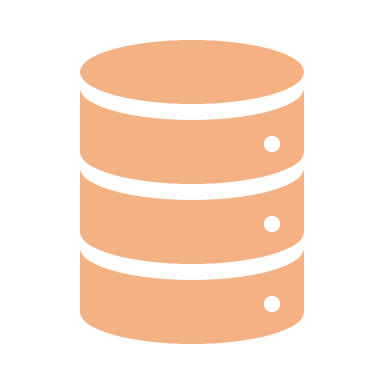 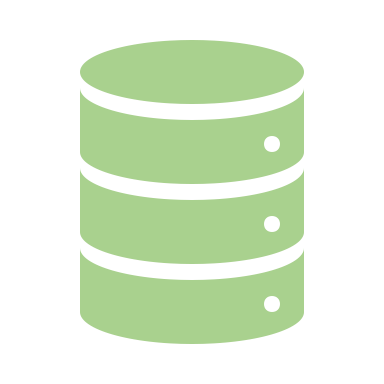 Naïve Partial Replication Hurts Latency
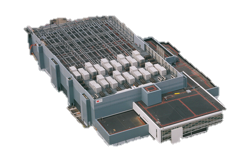 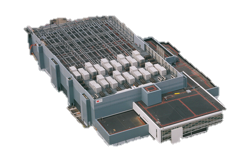 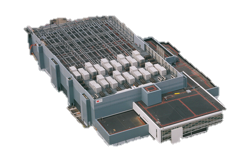 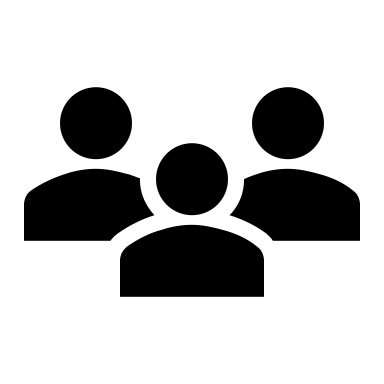 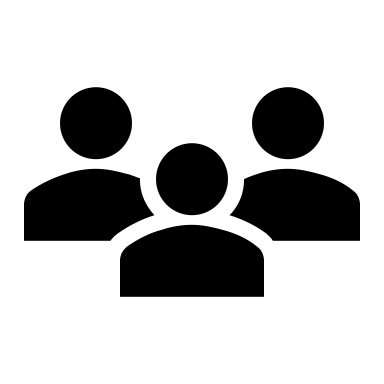 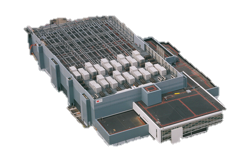 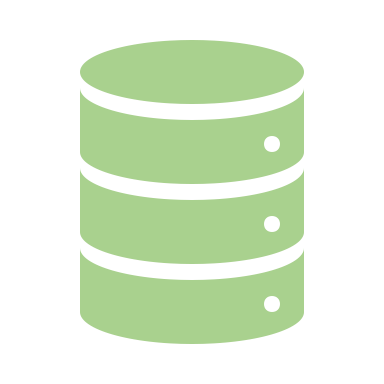 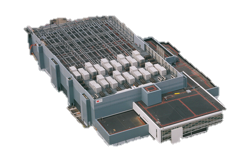 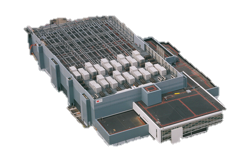 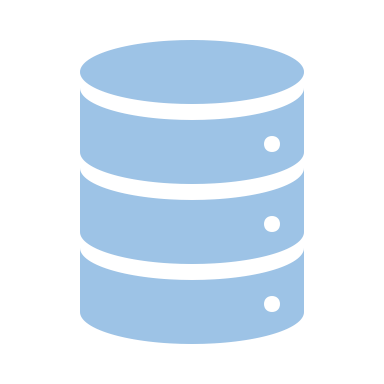 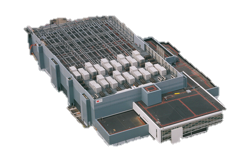 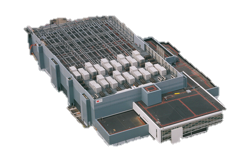 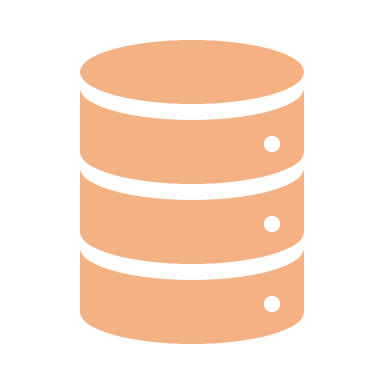 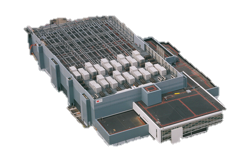 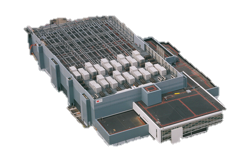 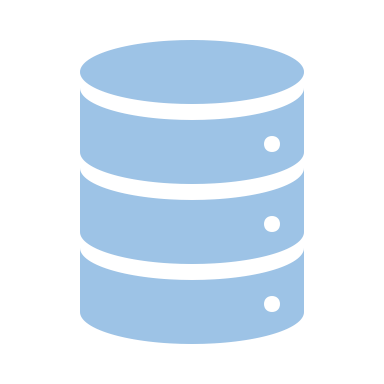 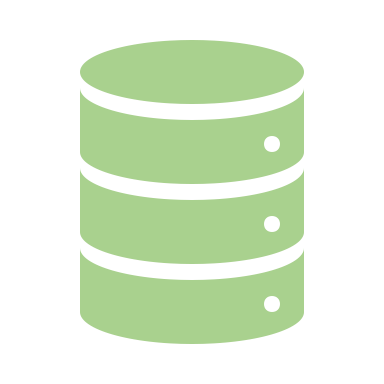 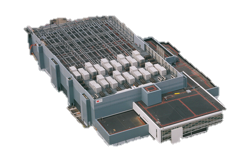 Multiple round-trips lead to higher latency
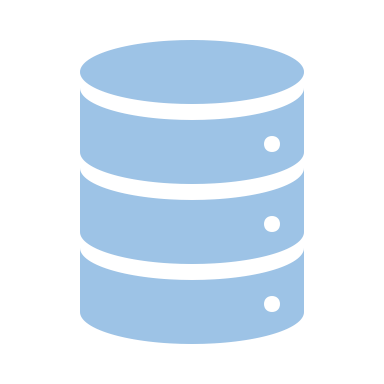 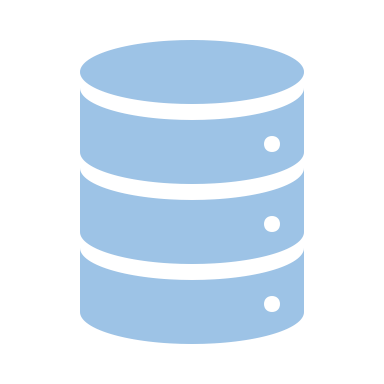 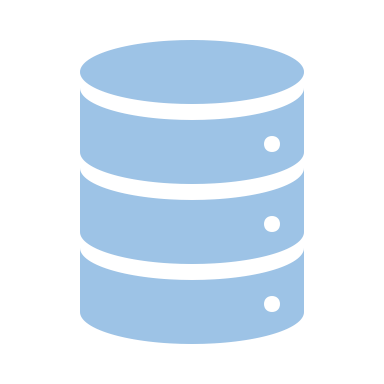 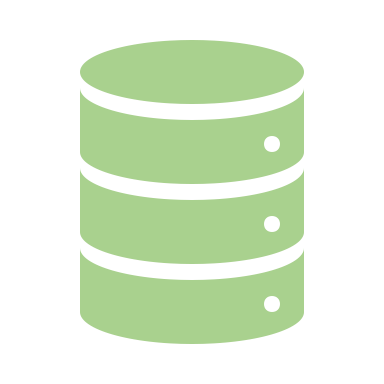 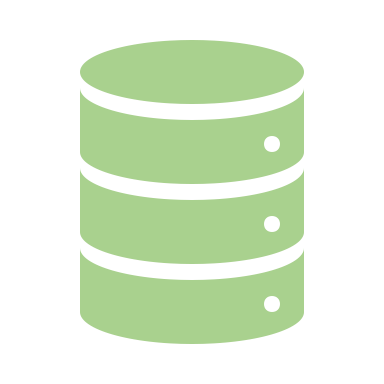 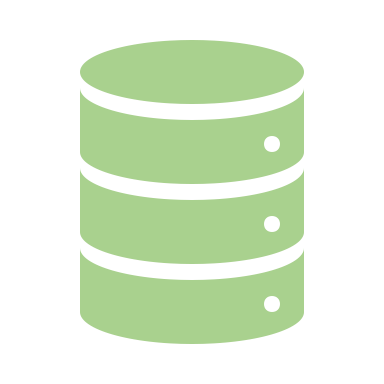 Storage Guarantees Complicate Matters
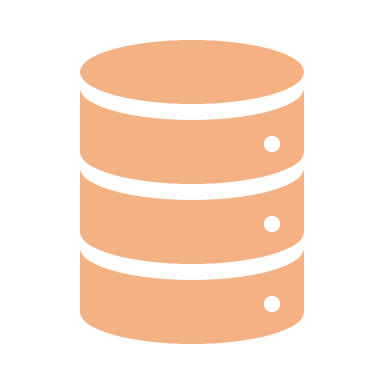 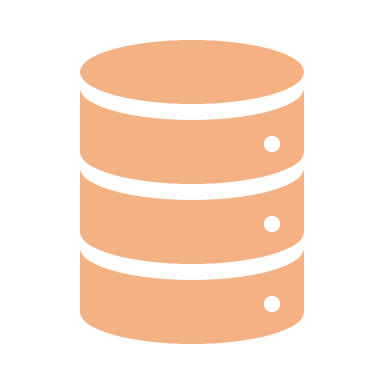 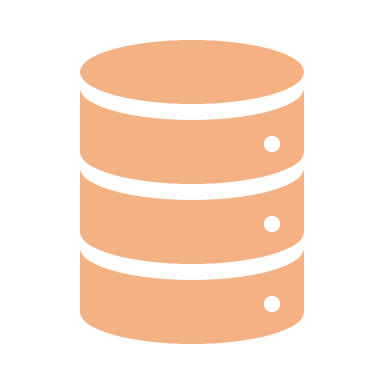 vs. fully replicating across a few datacenters
7
K2: Partial Replication +	Low Latency + Guarantees
Causal consistency, read-only and write-only transactions
Compatible with low latency
Suitable for many applications

K2 unlocks the low latency benefit of many datacenters for these strong guarantees
8
K2’s Design Goals
At most 1 round of non-blocking cross-datacenter requests
Latency no worse than fully replicating across a few datacenters

Often 0 cross-datacenter requests
Low latency for most requests
9
Replication Design
Metadata replication: 
Fully replicate metadata
Partially replicate data

Constrained replication topology
Replicated write-only transaction algorithm
At most 1cross-dc round
Non-blocking
10
Cache-Aware Read-only Transaction
Small cache in each datacenter

Maximize ability to reuse cached values
Ensure consistency and isolation
Often 0cross-dc rounds
11
Evaluation
Does K2 provide read latency improvement?
Write latency, throughput, and staleness?

Emulate 6 datacenters spread around the world

Baselines
Replicas Across Datacenters (RAD)
PaRiS*
12
1 cross-dc round
K2 Achieves Lower Latency
0 cross-dc rounds for 60% of txns
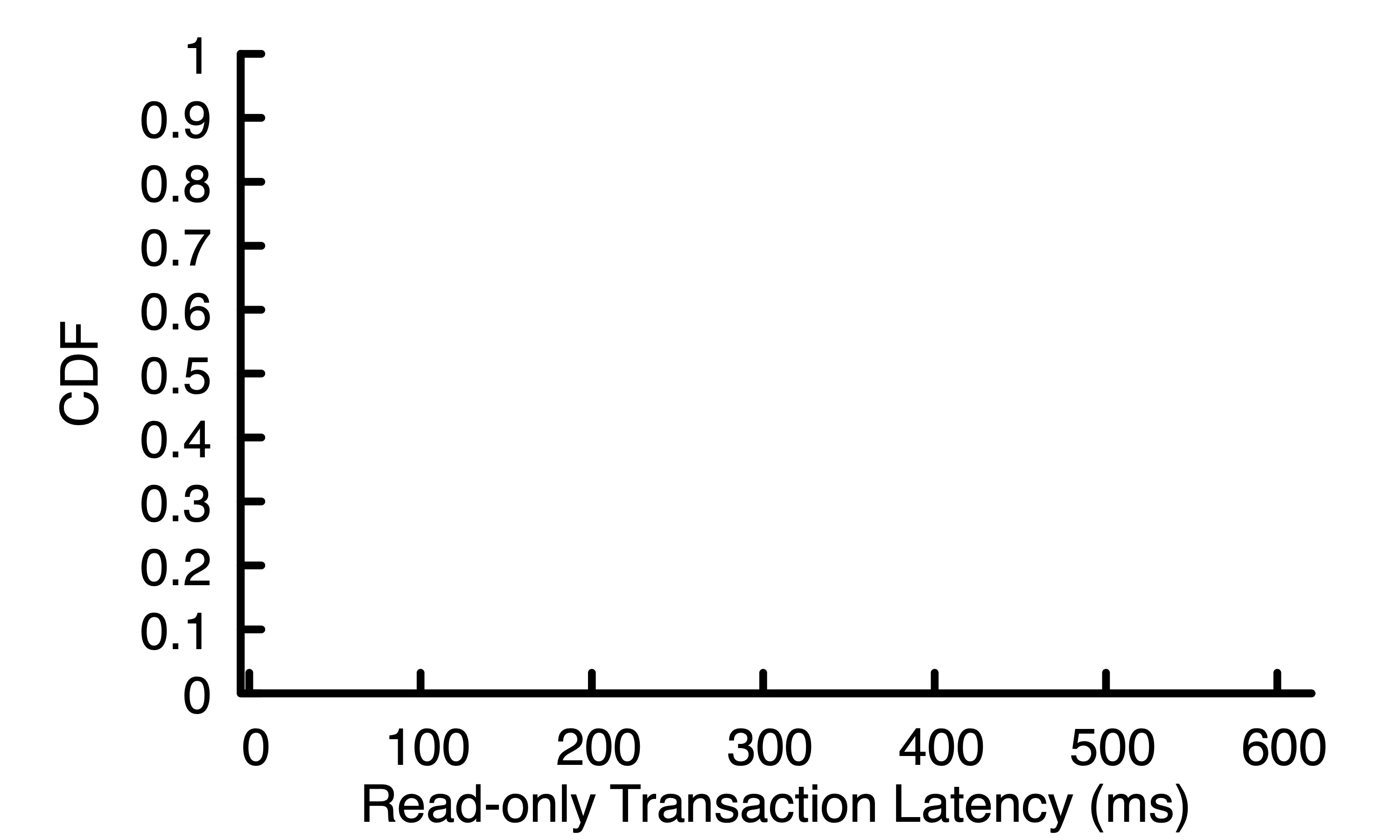 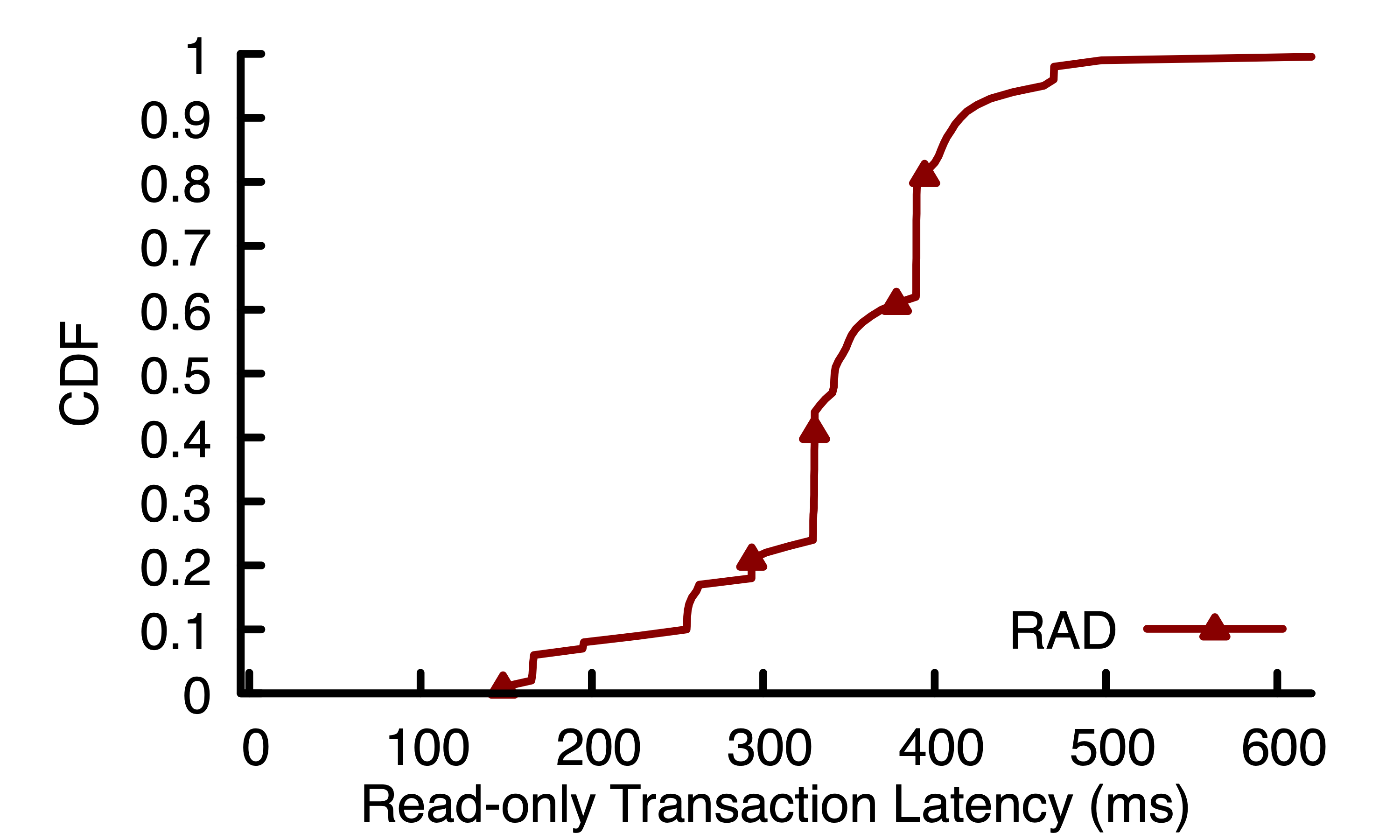 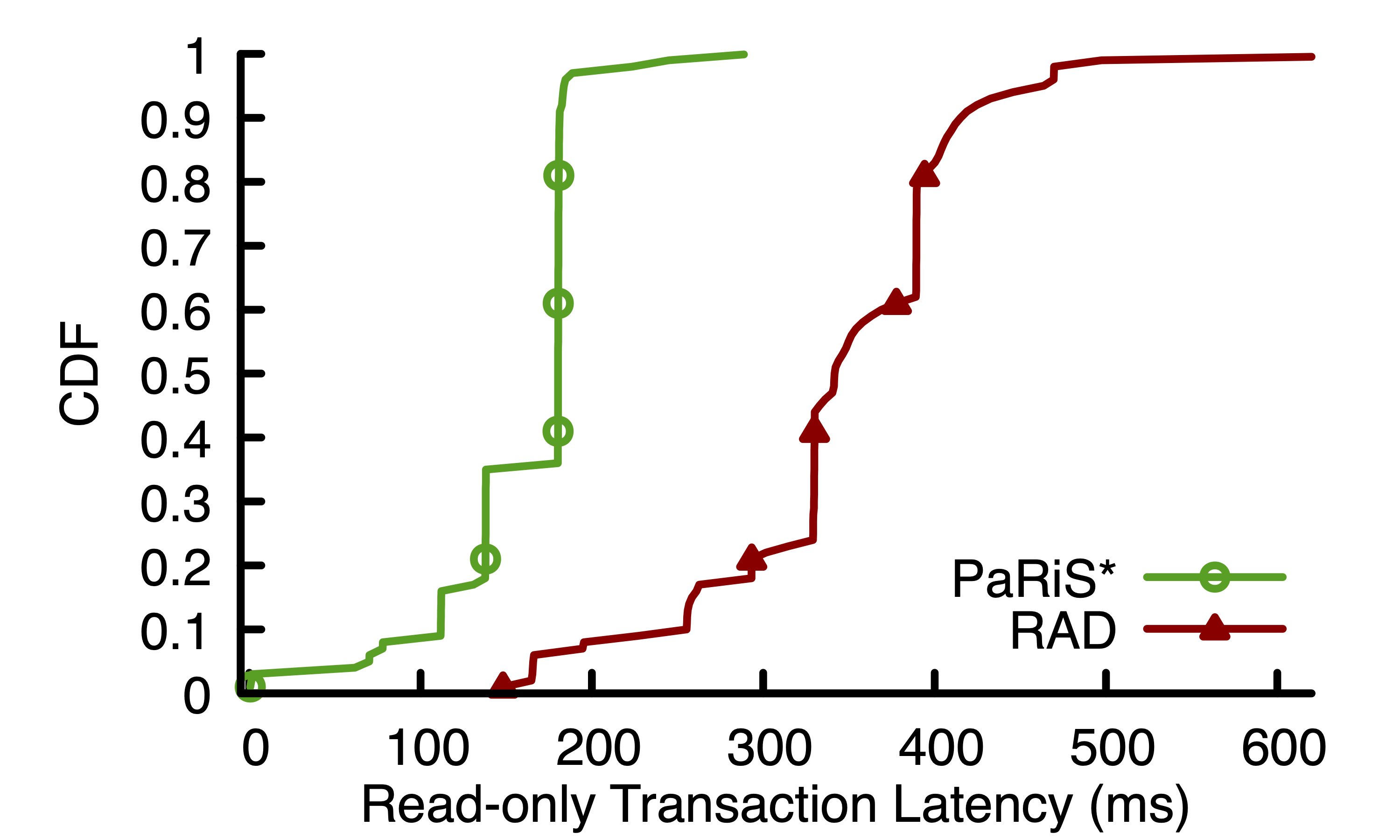 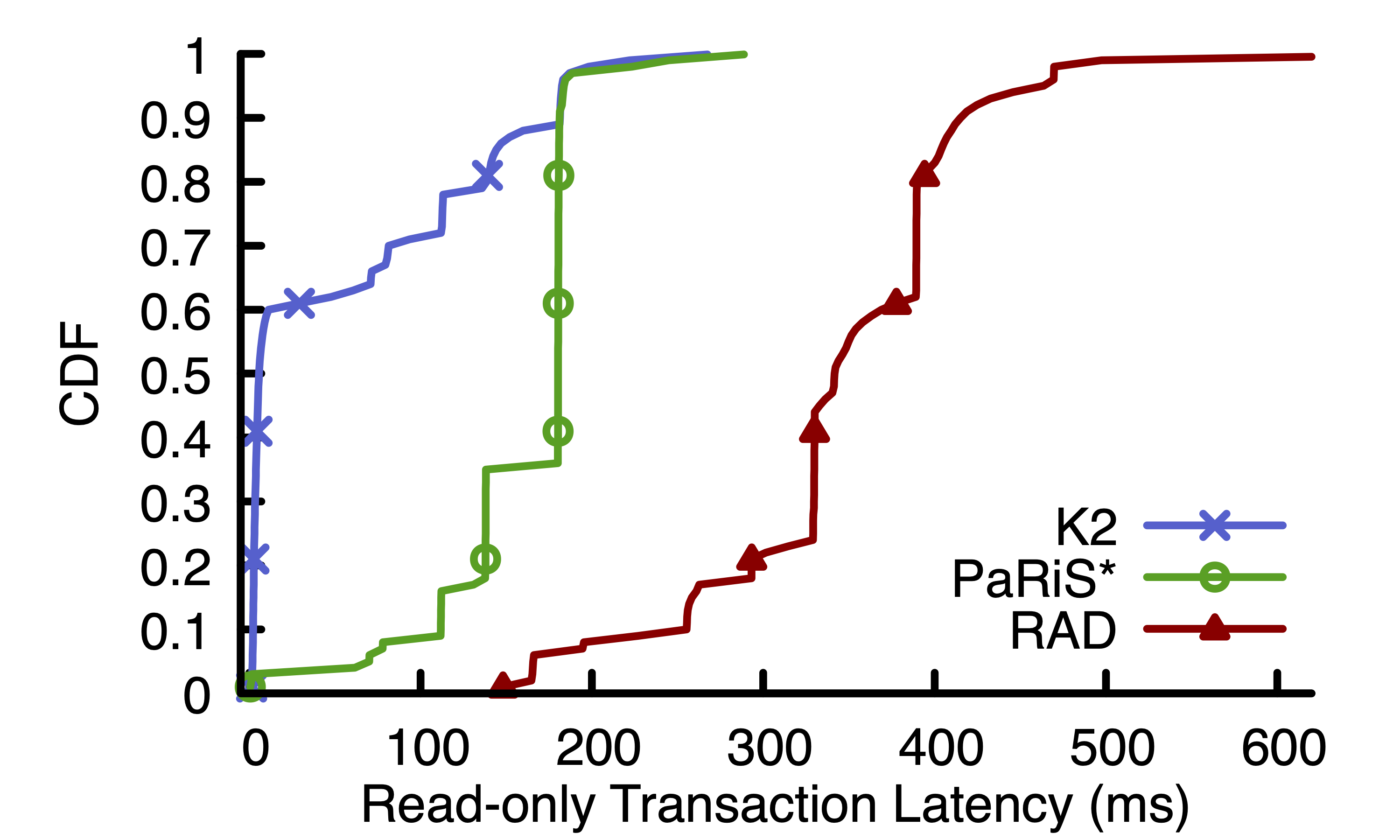 2 cross-dc rounds
13
Conclusion
Contact Information:
Khiem Ngokhiem@princeton.edu
Realizing the low latency benefit of many datacenters is complicated by partial replication and storage guarantees

K2: partially-replicated storage system that unlocks low latency for the strong guarantees of
Causal consistency, read-only and write-only transactions

K2 has lower latency than the baselines in all settings
14